Ablauf BEM
Betriebliches Eingliederungs-Management
Beendigung BEM
Maßnahmen
erfolgreich
Maßnahmen durchführen und besprechen
Maßnahmen
nicht erforderlich
Fallbesprechung
keine Maßnahmen
möglich
Erstgespräch 
mit
Arbeitnehmer/in
BEM ist nicht notwendig
Mitarbeiter/in lehnt BEM ab
Erstkontakt 
mit
Arbeitnehmer/in
BEM ist nicht notwendig
Mitarbeiter/in lehnt BEM ab
Arbeitsunfähigkeit
von mehr als 
6 Wochen feststellen
BEM
beendet
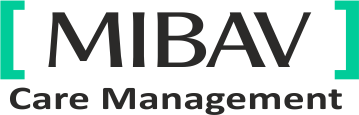